Year 3 | Week 3 | Day 1
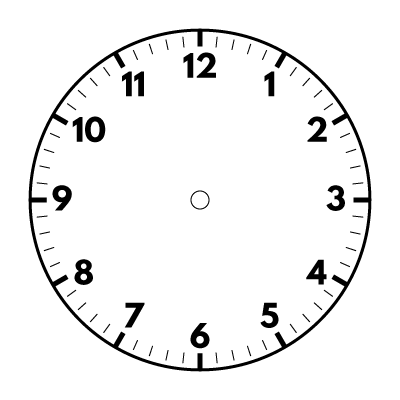 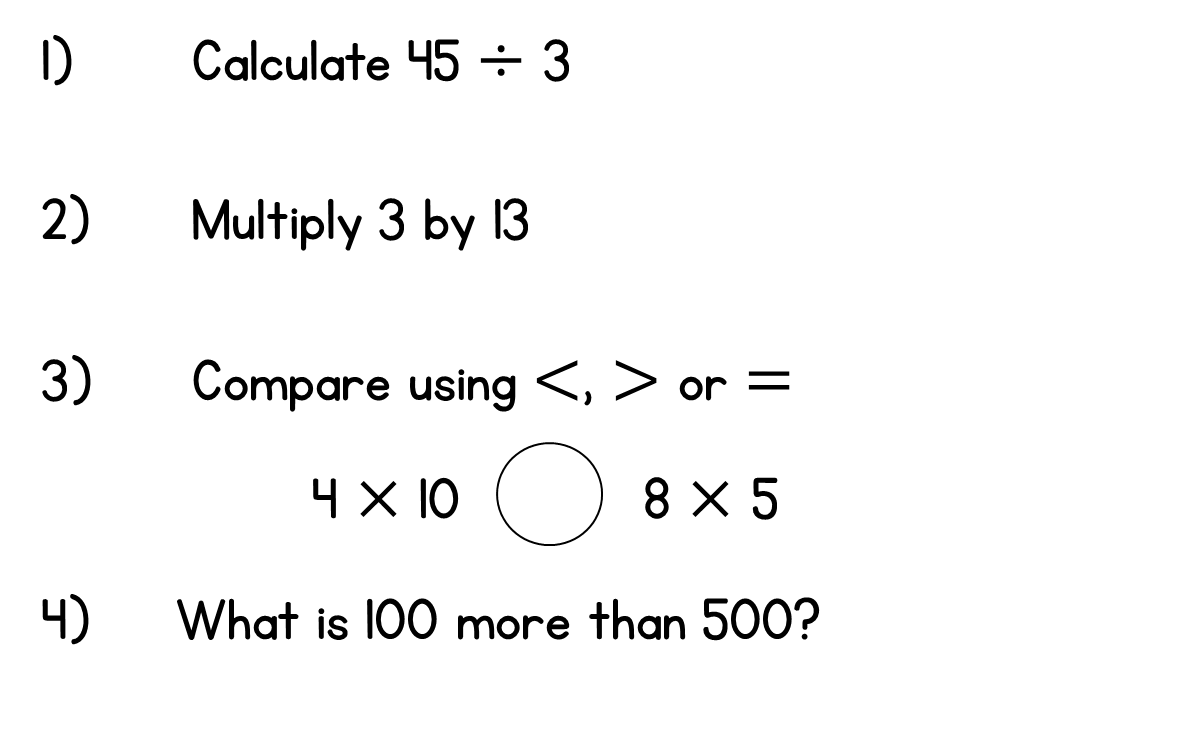 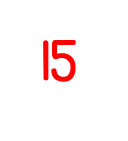 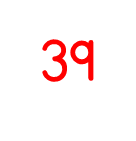 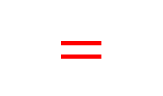 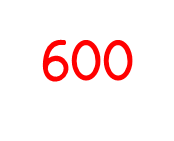 Year 3 | Week 3 | Day 2
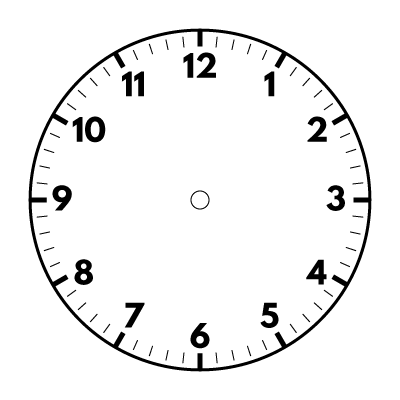 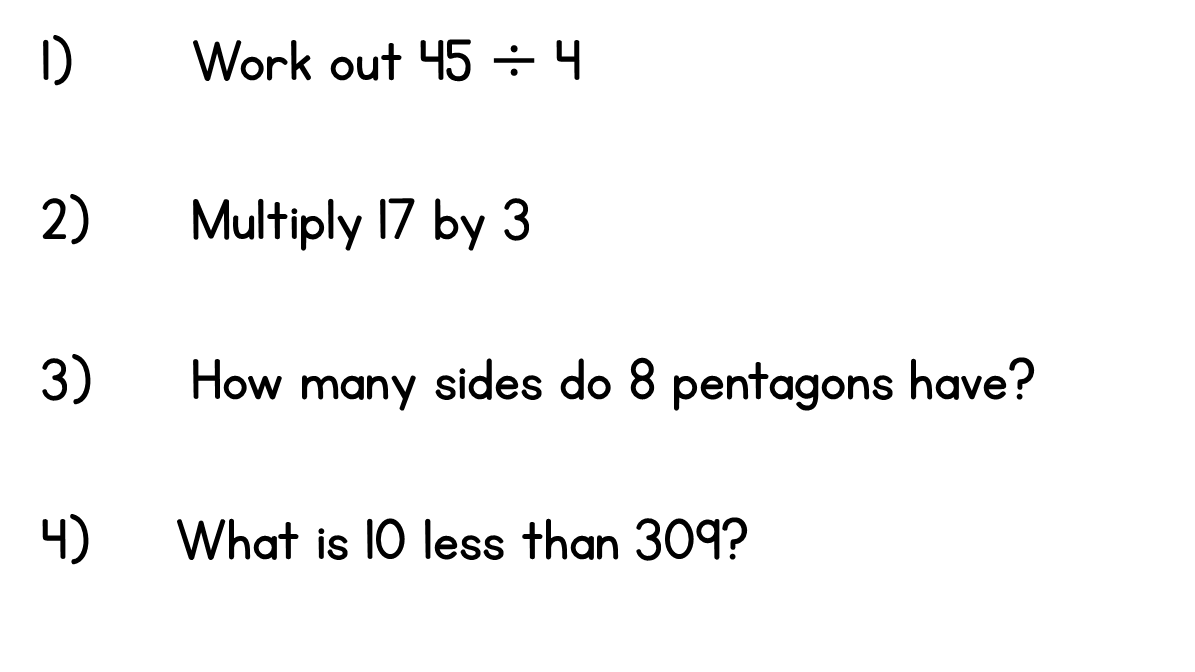 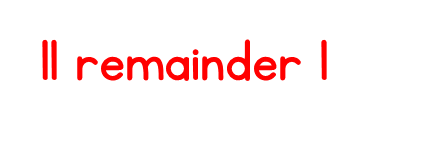 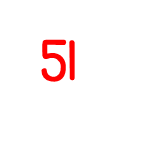 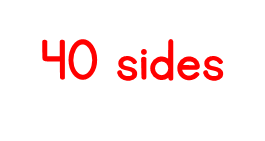 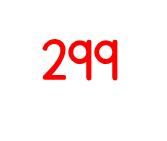 Year 3 | Week 3 | Day 3
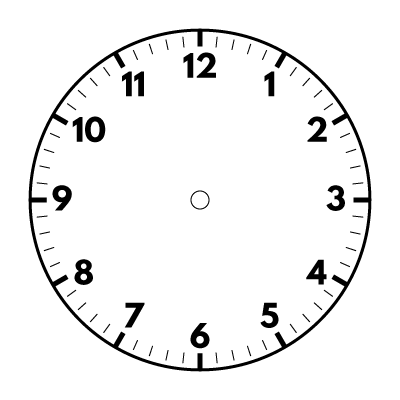 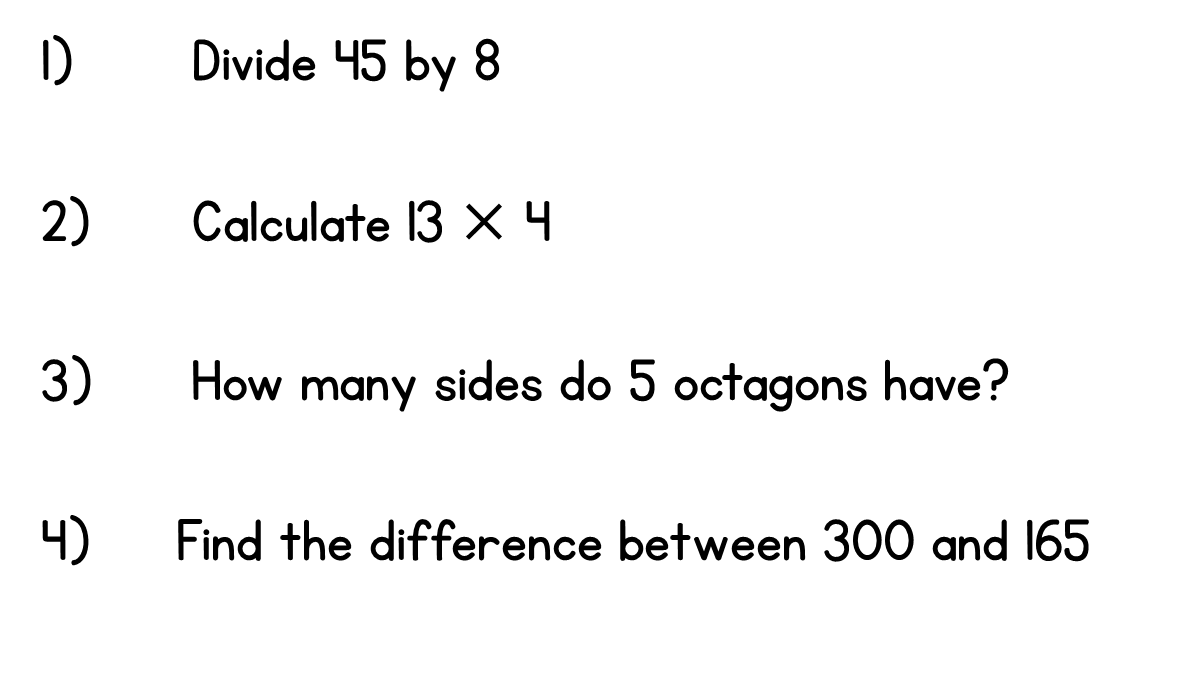 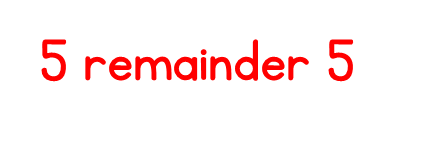 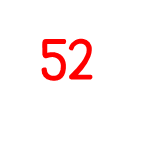 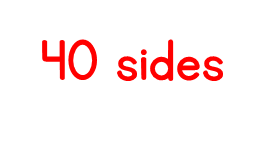 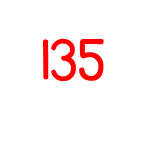 Year 3 | Week 3 | Day 4
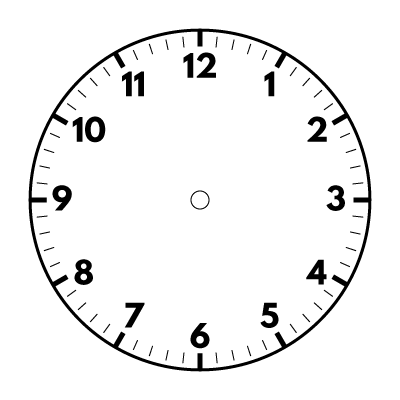 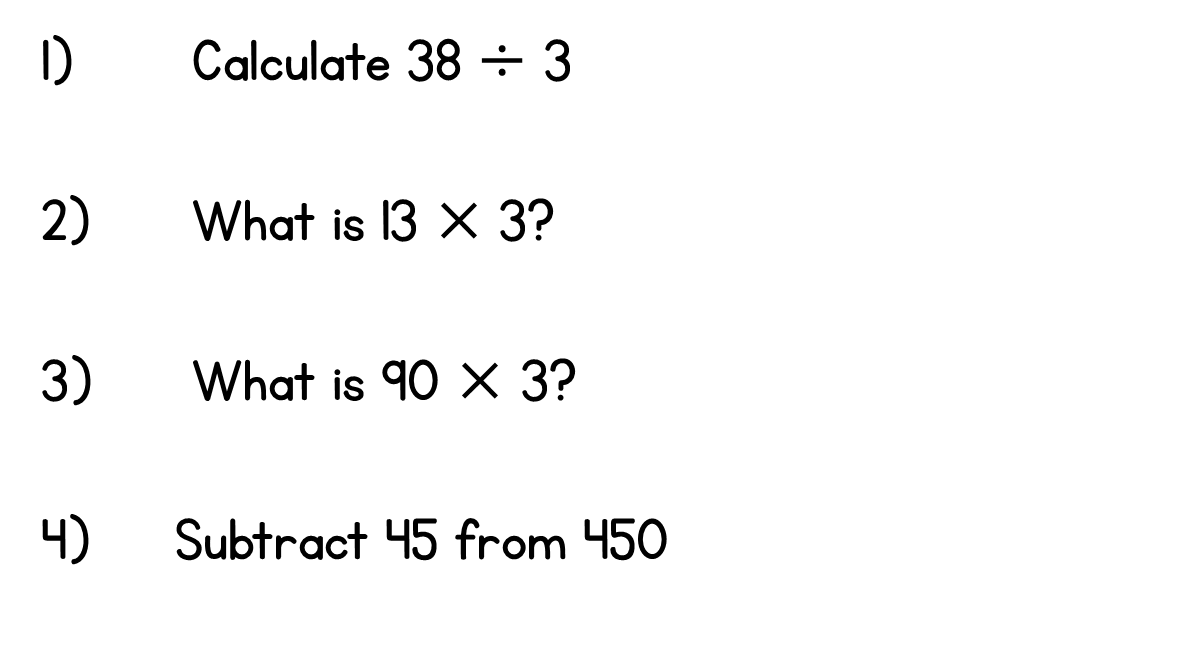 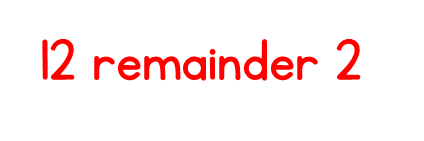 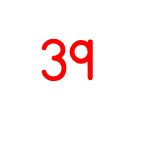 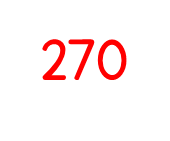 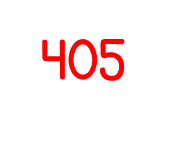 Year 3 | Week 3 | Day 5
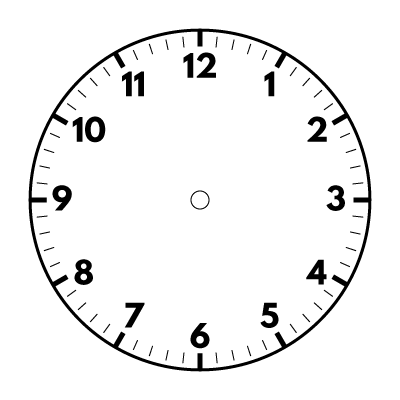 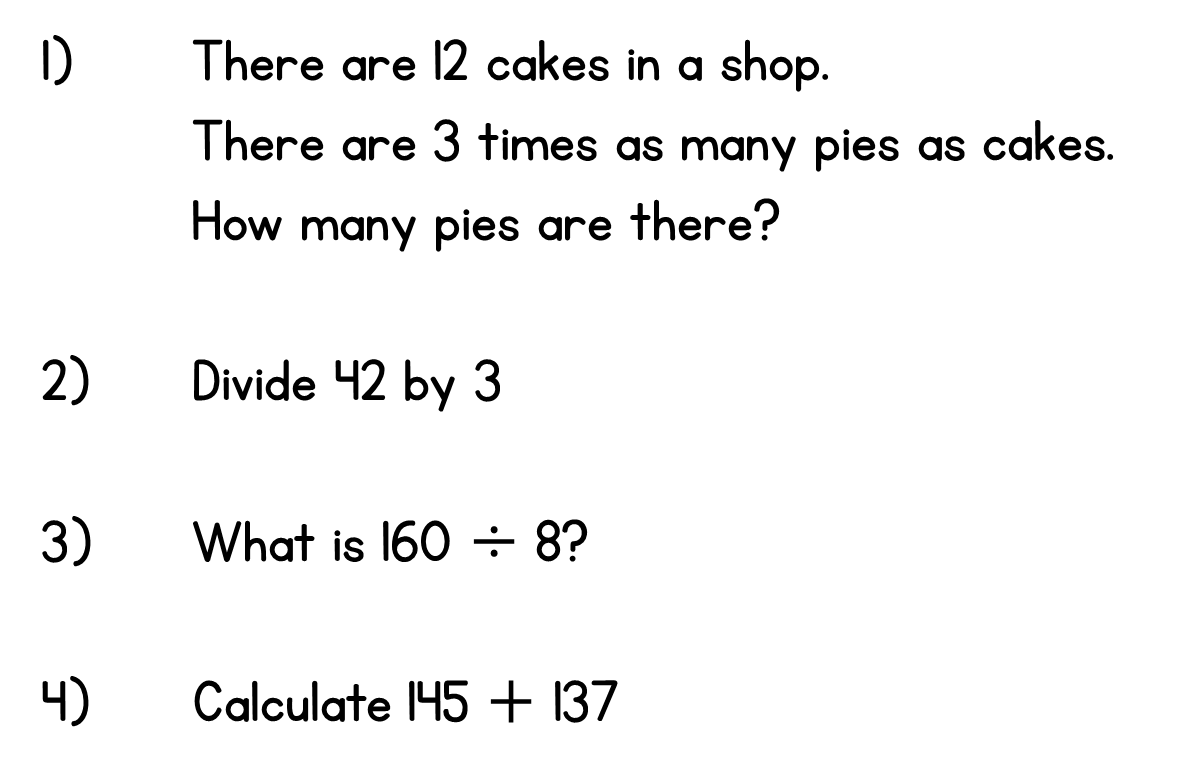 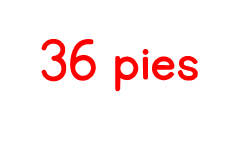 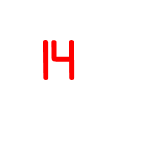 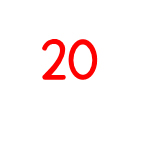 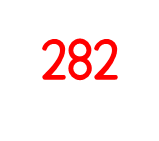